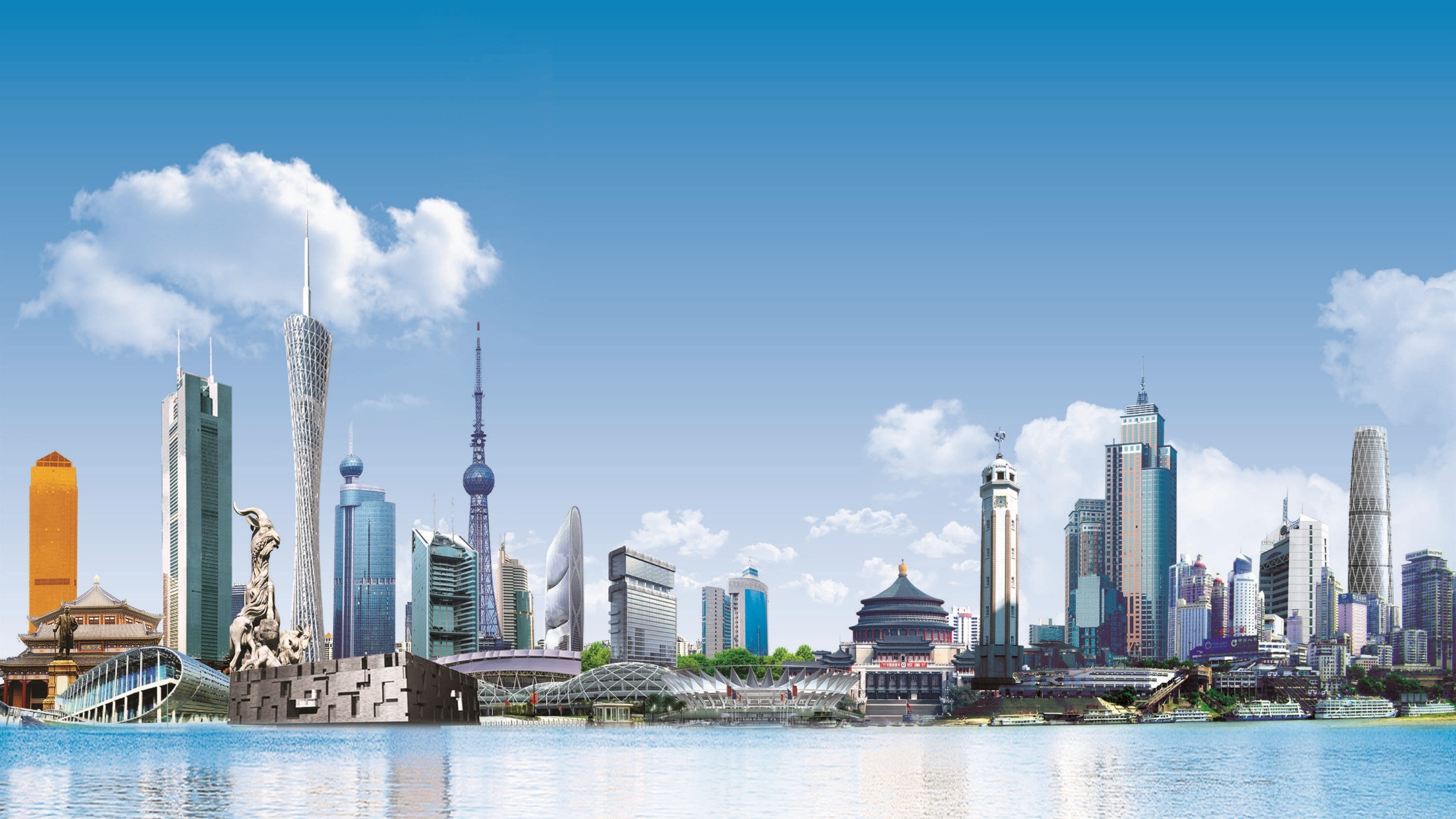 2021
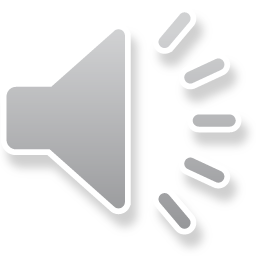 建筑工程行业PPT模板
We have many PowerPoint templates that has been specifically designed to help anyone that is stepping into the world of PowerPoint for the very first time.
汇报人：PPT汇          时间：XX年XX月
目  录
年度工作概述
ANNUAL WORK SUMMARY
CONTENTS
工作完成情况
COMPLETION OF WORK
成功项目展示
SUCCESSFUL PROJECT
明年工作计划
NEXT YEAR WORK PLAN
01
年度工作概述
添加相关标题文字
添加相关标题文字
章节 PART
添加相关标题文字
添加相关标题文字
标题文字添加
用户可以在投影仪或者计算机上进行演示，也可以将演示文稿打印出来，制作成胶片，以便应用到更广泛的领域中
利用Microsoft Office PowerPoint不仅可以创建演示文稿，还可以在互联网上召开面对面会议、远程会议或在网上给观众展示演示文稿用户可以在投影仪或者计算机上进行演示，也可以将演示文稿打印出来以便应用到更广泛的领域中
利用Microsoft Office PowerPoint不仅可以创建演示文稿，还可以在互联网上召开面对面会议、远程会议或在网上给观众展示演示文稿用户可以在投影仪或者计算机上进行演示
也可以将演示文稿打印出来，制作成胶片，以便应用到更广泛的领域中
A
用户可以在投影仪或者计算机上进行演示，也可以将演示文稿打印出来
用户可以在投影仪或者计算机上进行演示，也可以将演示文稿打印出来
B
自我评价
04
标题文本预设
标题文本预设
标题文本预设
标题文本预设
此部分内容作为文字排版占位显示 （建议使用主题字体）
此部分内容作为文字排版占位显示 （建议使用主题字体）
此部分内容作为文字排版占位显示 （建议使用主题字体）
此部分内容作为文字排版占位显示 （建议使用主题字体）
03
01
02
方案期 
单击添加方案期工作描述文字内容
封测
单击添加封测期工作描述文字内容
内测
单击添加内测期工作描述文字内容
筹备期
单击添加筹备期工作描述文字内容
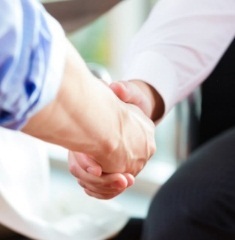 上线试运营
单击添加公测期工作描述文字内容
公测
单击添加公测期工作描述文字内容
正式上线运营
单击添加公测期工作描述文字内容
02
工作完成情况
添加相关标题文字
添加相关标题文字
章节 PART
添加相关标题文字
添加相关标题文字
添加标题
根据自己的需要添加适当的文字，据研究，在幻灯片中，一页的文字最好不要超过200字，模板中的所有颜色板式均可编辑替换，可以根据自己的需要更换自己喜欢的颜色与修改图表的布局，适当的增加或删除部分内容
添加标题
根据自己的需要添加适当的文字，据研究，在幻灯片中，一页的文字最好不要超过200字，模板中的所有颜色板式均可编辑替换，可以根据自己的需要更换自己喜欢的颜色与修改图表的布局，适当的增加或删除部分内容
添加标题
根据自己的需要添加适当的文字，据研究，在幻灯片中，一页的文字最好不要超过200字，模板中的所有颜色板式均可编辑替换，可以根据自己的需要更换自己喜欢的颜色与修改图表的布局，适当的增加或删除部分内容
请替换文字内容
请替换文字内容
请替换文字内容，点击添加相关标题文字，修改文字内容，也可以直接复制你的内容到此。
请替换文字内容，点击添加相关标题文字，修改文字内容，也可以直接复制你的内容到此。
请替换文字内容
请替换文字内容
请替换文字内容，点击添加相关标题文字，修改文字内容，也可以直接复制你的内容到此。
请替换文字内容，点击添加相关标题文字，修改文字内容，也可以直接复制你的内容到此。
请替换`内容
请替换文字内容，点击添加相关标题文字，修改文字内容，也可以直接复制你的内容到此。
01
02
03
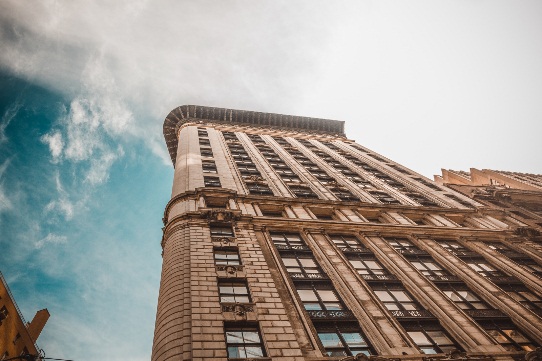 在此添加标题
在此添加标题
在此添加标题
在此添加标题
此处添加详细文本描述，建议与标题相关并符合整体语言风格。
此处添加详细文本描述，建议与标题相关并符合整体语言风格。
此处添加详细文本描述，建议与标题相关并符合整体语言风格。
此处添加详细文本描述，建议与标题相关并符合整体语言风格。
文字内容
文字内容
文字内容
文字内容
请替换文字内容，点击添加相关标题文字
请替换文字内容，点击添加相关标题文字
请替换文字内容，点击添加相关标题文字
请替换文字内容，点击添加相关标题文字
请替换文字内容，点击添加相关标题文字，修改文字内容请替换文字内容，点击添加相关标题文字，修改文字内容请替换文字内容，点击添加相关标题文字，修改文字内容请替换文字内容，点击添加相关标题文字，修改文字内容
03
成功项目展示
添加相关标题文字
添加相关标题文字
章节 PART
添加相关标题文字
添加相关标题文字
LOREM
LOREM
D
A
此部分内容作为文字排版占位显示 （建议使用主题字体）
此部分内容作为文字排版占位显示 （建议使用主题字体）
B
C
LOREM
LOREM
此部分内容作为文字排版占位显示 （建议使用主题字体）
此部分内容作为文字排版占位显示 （建议使用主题字体）
[Speaker Notes: 模板来自于 http://tukuppt.com]
03
01
单击添加标题
单击添加标题
此处输入您的文本请在此处输入您的文本此处输入您的文本此处输入您的文本
此处输入您的文本请在此处输入您的文本此处输入您的文本此处输入您的文本
单击添加标题
单击添加标题
此处输入您的文本请在此处输入您的文本此处输入您的文本此处输入您的文本
此处输入您的文本请在此处输入您的文本此处输入您的文本此处输入您的文本
04
02
三大方面
01
03
自定义设置
喇叭功能
游戏玩家
02
此处添加标题
此处添加标题
2
3
此处添加标题
1
请在此输入您的详细文本信息和文字介绍信息。
请在此输入您的详细文本信息和文字介绍信息。
请在此输入您的详细文本信息和文字介绍信息。
请在此添加标题
请在此添加标题
请在此添加标题
请在此添加标题
请在此添加您的文字内容， 请在此添加您的文字内容。请在此添加您的文字内容，请在此添加您的文字内容。
请在此添加您的文字内容， 请在此添加您的文字内容。请在此添加您的文字内容，请在此添加您的文字内容。
请在此添加您的文字内容， 请在此添加您的文字内容。请在此添加您的文字内容，请在此添加您的文字内容。
请在此添加您的文字内容， 请在此添加您的文字内容。请在此添加您的文字内容，请在此添加您的文字内容。
点击输入内容
点击输入内容
点击输入内容
点击输入内容
点击输入内容
Please replace text, click add relevant headline, modify the text content, also can copy your content to this directly.Please replace text, click add relevant headline, modify the text content, also can copy your content to this directly.Please replace text, click add relevant headline, modify the text content, also can copy your content to this directly.
04
明年工作计划
添加相关标题文字
添加相关标题文字
章节 PART
添加相关标题文字
添加相关标题文字
TEXT HERE
TEXT HERE
TEXT HERE
TEXT HERE
TEXT HERE
TEXT
TEXT
TEXT
TEXT
TEXT
ADD CONTENTS
ADD CONTENTS
ADD CONTENTS
ADD CONTENTS
ADD CONTENTS
ADD CONTENTS
ADD CONTENTS
ADD CONTENTS
ADD CONTENTS
ADD CONTENTS
单击此处添加段落文本，单击此处添加段落文本，单击此处添加段落文本，单击此处添加段落文本。
单击此处添加段落文本，单击此处添加段落文本，单击此处添加段落文本，单击此处添加段落文本。
战略上的指导
资金上的支持
政策上的倾斜
人事上的帮助
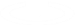 单击此处添加段落文本，单击此处添加段落文本，单击此处添加段落文本，单击此处添加段落文本。
单击此处添加段落文本，单击此处添加段落文本，单击此处添加段落文本，单击此处添加段落文本。
文字内容
点击添加相关标题文字，点击添加相关标题文字，点击添加相关标题文字，点击添加相关标题文字，点击添加相关标题文字，点击添加相关标题文字，点击添加相关标题文字，点击添加相关标题文字，点击添加相关标题文字
关键词
单击此处可编辑内容，根据您的需要自由拉伸文本框大小
关键词
单击此处可编辑内容，根据您的需要自由拉伸文本框大小
关键词
单击此处可编辑内容，根据您的需要自由拉伸文本框大小
关键词
单击此处可编辑内容，根据您的需要自由拉伸文本框大小
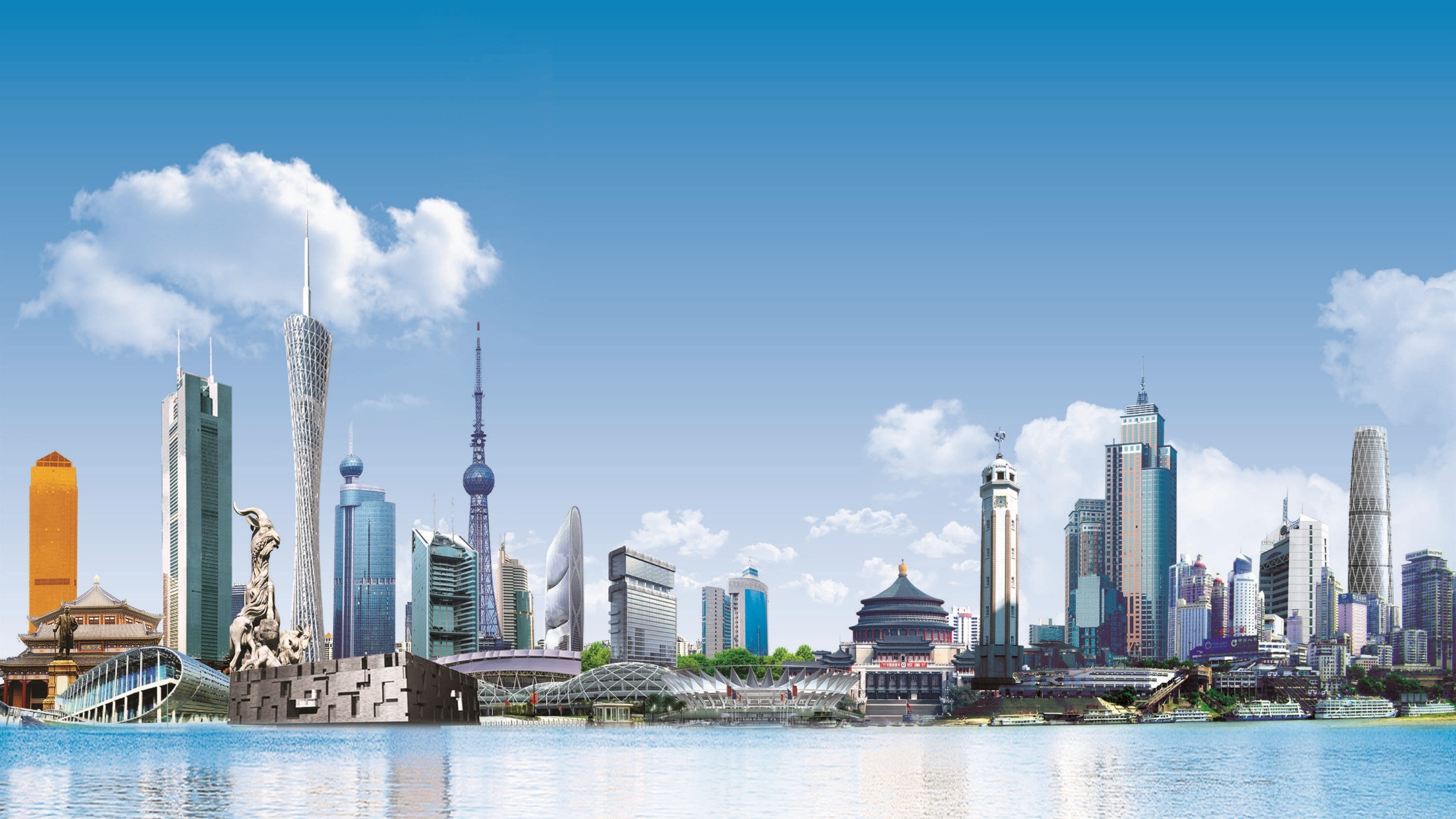 2021
演讲完毕 谢谢您的观看
We have many PowerPoint templates that has been specifically designed to help anyone that is stepping into the world of PowerPoint for the very first time.
汇报人：PPT汇          时间：XX年XX月
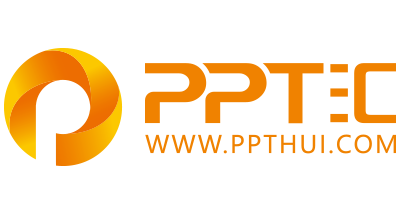 上万精品PPT模板全部免费下载
PPT汇    www.ppthui.com
PPT模板下载：www.ppthui.com/muban/            行业PPT模板：www.ppthui.com/hangye/
工作PPT模板：www.ppthui.com/gongzuo/         节日PPT模板：www.ppthui.com/jieri/
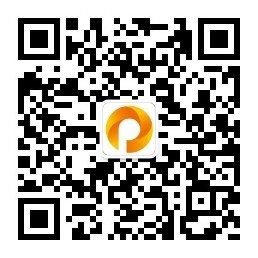 扫描关注公众号“PPT汇”收藏网站防止遗忘/免费获取更多精选PPT模板下载资源
[Speaker Notes: 模板来自于 https://www.ppthui.com    【PPT汇】]
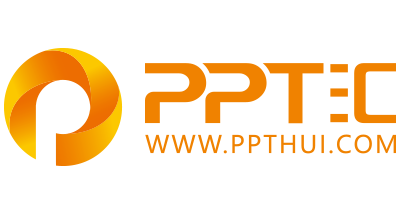 10000+套精品PPT模板全部免费下载
www.ppthui.com
PPT汇

PPT模板下载：www.ppthui.com/muban/            行业PPT模板：www.ppthui.com/hangye/
工作PPT模板：www.ppthui.com/gongzuo/         节日PPT模板：www.ppthui.com/jieri/
党政军事PPT：www.ppthui.com/dangzheng/     教育说课课件：www.ppthui.com/jiaoyu/
PPT模板：简洁模板丨商务模板丨自然风景丨时尚模板丨古典模板丨浪漫爱情丨卡通动漫丨艺术设计丨主题班会丨背景图片

行业PPT：党政军事丨科技模板丨工业机械丨医学医疗丨旅游旅行丨金融理财丨餐饮美食丨教育培训丨教学说课丨营销销售

工作PPT：工作汇报丨毕业答辩丨工作培训丨述职报告丨分析报告丨个人简历丨公司简介丨商业金融丨工作总结丨团队管理

More+
[Speaker Notes: 模板来自于 https://www.ppthui.com    【PPT汇】]